Vårens emner på TIK og ESST
Oppmelding i Studentweb starter i dag – frist 1.februar!
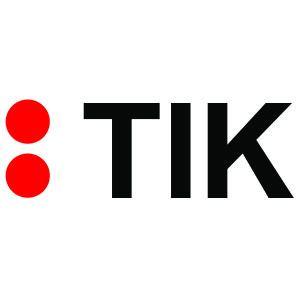 TIK4040 – Research and Design seminar
Formål:
Komme i gang med masteroppgaven
Skrive masterskisse (disposisjon)

To forelesninger, fire seminarganger.
Første forelesning: 2.februar.

Eksamen:
Fullstendig masterskisse. Frist 15.mai
27.11.2014
3
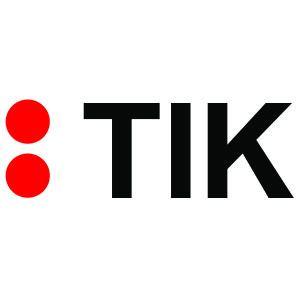 TIK4040 – Velg en av fem seminargrupper
TIK: Innovasjon (Håkon Normann)
TIK: Energi og miljø (Håkon N.)
TIK: Vitenskaps- og teknologistudier (Tina Talleraas)
ESST: Innovasjon (Olav Wicken)
ESST: Vitenskaps- og teknologistudier (Olav W.)
27.11.2014
4
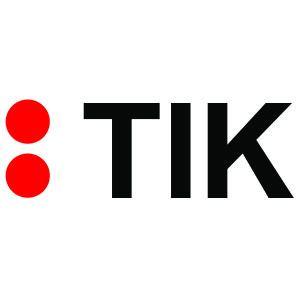 TIK4040 - I seminarene
Brainstorming
Levere (revidert) skisse til hvert seminar
Gi og få tilbakemelding

Ca 2-3 uker mellom hvert seminar.
27.11.2014
5
Metode
TIK-studenter MÅ ta metode
ESST-studenter kan ta SGO4010 eller STV4004B utenfor planen hvis de vil.
OBS! Ikke en del av ESST-programmet. Kun et tilbud.

TIK-studenter velger mellom:
SGO4010 – Qualitative methods
SOS4020 – Kvantitativ metode
STV4004B – Tekstanalyse (sjekk timeplan)
27.11.2014
6
1. SGO4010 – Qualitative methods
Temaer:
Research strategy, method selection, Interview studies, Focus groups, Ethnography, Discourse analysis, Qualitative analysis, Relevance, subjectivity and ethics

9 Forelesninger, 6 seminarer.
Seminar 2 er for TIK-studenter

Skriftlig eksamen: 23.april.
Oppmelding: Via Studentweb.
27.11.2014
7
2. SOS4020 – Kvantitativ metode
MÅ ha kvantitativ metode fra bachelornivå.
Temaer: 
Stata, Statistisk usikkerhet, kausal analyse, feilmarginer, tidsseriedata, fasteffektmodeller, logistisk regresjonanalyse…

13 forelesninger, 12 seminarer.
Skriftlig eksamen 11.mars og emneoppgave 16.mars.
Oppmelding: Via Lene.
27.11.2014
8
3. STV4004B – Tekstanalyse (sjekk timeplan)
Temaer: 
Ideer og ideologier i tekst, diskursanalyse som politisk analyse, retorikk og argumentasjon, kvantitativ innholdanalyse…
11 forelesninger, ikke seminar.
Hjemmeeksamen: 20.april.
Oppmelding: Via Lene.
27.11.2014
9